Senate Meeting Summary
May 9, 2018
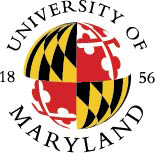 UNIVERSITY SENATE
MAY 9, 2018
Summary
Election of the Chair-Elect
Pamela Lanford, Division of Research was elected to be the next Chair-Elect.
Special Elections
Transition Meeting Election Results
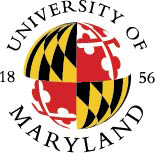 UNIVERSITY SENATE
MAY 9, 2018
Summary
Report of the Outgoing Chair, Daniel Falvey
Falvey expressed gratitude for the opportunity to serve as Senate chair and commented on how rewarding the experience had been.
Falvey commended the various committees, councils, and taskforces that are responsible for doing the hard work on issues that come before the Senate.
Falvey highlighted legislation approved by the Senate this past year, including policies on web accessibility, faculty grievances, student social media privacy, and the code of student conduct, among others.
Falvey commended the work of the Programs, Curricula, & Courses (PCC) Committee, chaired by Dylan Roby.
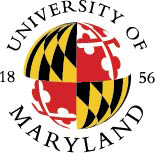 UNIVERSITY SENATE
MAY 9, 2018
Summary
Report of the Outgoing Chair, Daniel Falvey (continued)
Falvey also acknowledged the hard work of the Joint President/Senate Inclusion and Respect Task Force, which led to its comprehensive recommendations on Inclusion and Respect at the University of Maryland (Senate Document #17-18-03).
Falvey thanked the Senate Office staff for their efforts and support throughout the year.
Incoming Senate Chair Walsh thanked Falvey for his leadership and commitment to shared governance this past year.
Walsh also noted that the 2018-2019 Senate meeting schedule was available on the Senate website.
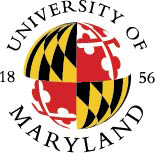 UNIVERSITY SENATE
MAY 9, 2018
Summary
PCC Proposal to Establish a Post-Baccalaureate Certificate in Integrated Technology in Education (Senate Document #17-18-25)
The Senate voted to approve the new certificate program.
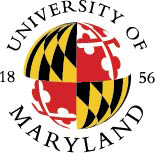 UNIVERSITY SENATE
MAY 9, 2018
Summary
Special Order: Trends in Student Mental Health on Campus
Sharon Kirkland-Gordon, Director, University Counseling Center, provided an overview of mental health resources and trends.

Kirkland-Gordon provided information on the increasing trend of students seeking counseling services over the last four years and the most common symptoms reported by clients.

Kirkland-Gordon also commented on the resources that the Counseling Center is providing to address those trends.
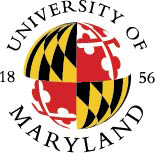 UNIVERSITY SENATE
MAY 9, 2018
Summary
Special Order: Purple Line Update
Because of the limited time remaining in the meeting, the presentation could not be provided. 

Chair Walsh noted that he would work with Colella to reschedule his presentation in the fall.
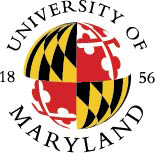 UNIVERSITY SENATE
MAY 9, 2018
Relevant Links
Transition Meeting Election Resultshttps://www.senate.umd.edu/results
2018-2019 Senate Meeting Schedulehttps://www.senate.umd.edu/senate-meetings18-19
PCC Proposal to Establish a Post-Baccalaureate Certificate in Integrated Technology in Education (Senate Document #17-18-25)https://senate.umd.edu/system/files/resources/MeetingMaterials/05092018/PCC_EDUC_Post-Bac_Integrated_Tech_in_Ed_17-18-25.pdf
Trends in Student Mental Health on Campushttps://senate.umd.edu/system/files/resources/MeetingMaterials/05092018/Mental_Health_Presentation.pdf
Purple Line Updatehttps://senate.umd.edu/system/files/resources/MeetingMaterials/05092018/Purple_Line_FAQs.pdfhttps://vpaf.umd.edu/current-projects/purple-line
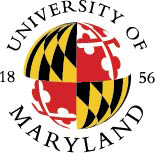 UNIVERSITY SENATE
MAY 9, 2018